Pathways for Addressing (with care) Disclosures of Racism PART 1
Anti-Racism Unit ​
Office of Equity, Diversity, Inclusion, and Anti-Racism
Version Date: February 2024
Territorial Acknowledgement
The University of Waterloo acknowledges that much of our work takes place on the traditional territory of the Neutral, Anishinaabeg and Haudenosaunee Peoples. 
Our main campus is situated on the Haldimand Tract, the land granted to the Six Nations that includes six miles on each side of the Grand River. 
Our active work toward reconciliation takes place across our campuses through research, learning, teaching, and community building, and is coordinated within the Office of Indigenous Relations.
www.native-land.ca/
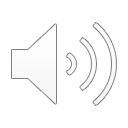 [Speaker Notes: (1:41)

To begin our presentation, I would like to acknowledge the Indigenous land that we live, work, and grow on. The University of Waterloo, as well as the Office of Equity, Diversity, Inclusion, and Anti-Racism are located on the traditional territory of ‎the Neutral, Anishinaabeg and Haudenosaunee peoples, which is situated on the Haldimand Tract, the land promised to the Six Nations that includes six miles on each side of the Grand River. We recognize that this land is not our own, but land that has been colonized and taken from the Indigenous community and used for the benefit of the towns of Waterloo and Kitchener, and the institutions within these communities. As such, it is important for us to acknowledge the original inhabitants of this land and the privilege that we currently have to live, work, and play on it. 

We recognize that these acknowledgements are only the beginning of restoring our relationships with the Indigenous Peoples of Canada and Turtle Island, acknowledging the wrong-doings of the settlers before us, and fulfilling the 94 Calls to Action. If you haven’t yet, I encourage you to read the final report of the Truth and Reconciliation Commission of Canada and the final report of the National Inquiry into Missing and Murdered Indigenous Women and Girls. Reading these reports are starting points and focused on awareness, but it helps to highlight the different realities and experiences that students are bringing with them to campus. The Calls to Action in the TRC Report are also an excellent resource to shift beyond action and into awareness. Together, the EDI-R Office is actively committed to working towards reconciliation and aim to amplify the voices of Indigenous Peoples both in and out of our academic and professional communities.]
Comfort Agreement
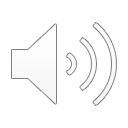 [Speaker Notes: (1:39)

This comfort agreement will govern how we share space today. This slide outlines a summary of the key points of the agreement. ​
​
Comfort Agreement:​
The session facilitator will do their best to provide a supportive learning environment. However, virtual care cannot completely replace in-person care. If you have urgent care needs, please talk to a support person in your network, and/or contact the EDI-R office for additional supports.​​
Safety ​
● We are not here to debate if racism, sexism, and discrimination experienced by equity-deserving groups exist. During and after engaging with this presentation, we ask that viewers avoid making comments and asking questions that might shame, blame, or require equity- and sovereignty- deserving people to provide an example of their experiences of racism and discrimination. ​
​
Respect ​
● When engaging with this presentation, please turn your phone off or on silent to limit interruptions. ​
● When discussing experiences, please use first-person language ("I" statements). ​
● Please be non-judgmental and do not engage in advice-giving without permission. ​
 ​
Confidentiality/Privacy ​
● Please do not share stories about the lived experiences of others unless they tell you that it is okay to do so. ​
    ​
Supports ​
● We aim to create a supportive environment where people feel comfortable sharing. ​
● If you need extra support outside the session, please contact the EDI-R office
​​
Thank you in advance for making this commitment to anti-racism competency and capacity building.]
Learning Outcomes
Understand how racism has historically manifested in Canada.
Recognize your own positionality and how it effects your response.
Unpack the different ways disclosures of racism are made and the experiences of making a disclosure.
Understand trauma-informed and anti-racist approaches to addressing disclosures of racism.  
Collectively develop strategies to address concerns of racism experienced on campus.
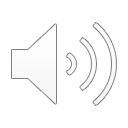 [Speaker Notes: (0:31)

The learning outcomes for this presentation are as follows: 
Understand how racism has historically manifested in Canada.
Recognize your own positionality and how it effects your response.
Unpack the different ways disclosures of racism are made and the experiences of making a disclosure.
Understand trauma-informed and anti-racist approaches to addressing disclosures of racism.  
Develop strategies to address concerns of racism experienced on campus.]
In brief: Racism in Canada
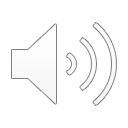 [Speaker Notes: (0:55)

While this portion of the presentation will focus on many historical examples of racism in Canada, it’s important for us to note that racism is alive and well and continues to cause harm to Black, Indigenous, and racialized communities. Racism also impacts our ability as a society to achieve reconciliation and build consistent and strong relationships. ​
​
The reason we draw on history when talking about racism is not purely to talk about the past. It is to help us collectively move conversations about race and racism in present-day society away from discourses that suggest racism is an "isolated incident". Contrary to those ideas, history helps us demonstrate that racism in Canada is an accumulation of discriminatory attitudes directed towards Black, Indigenous, and racialized people that stem most logically from colonization, colonialism, and colonial attitudes.​]
Examples of Racism in Canada
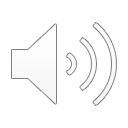 [Speaker Notes: (5:35)

Colonization 
Colonialism in what is now called Canada began in the 16th century when a group of European settlers migrated to North America, took over and then began to dictate Indigenous Peoples, imposing their values, religions, laws and policies (Wilson & Hodgson, 2018). Before, Indigenous Peoples lived on the land for thousands of years with their own diverse cultures and civilizations. Since colonialism, Canada has constantly shifted their laws and policies to ensure that Indigenous, Black, and racialized people were, and continue to be, excluded and regulated.  ​
​
Slavery  (1628-1800s)​
Beginning in the 1600s, both Black and Indigenous peoples were enslaved under the British Empire in Canada. Though abolished in 1834 in Canada, systemic forms of discrimination and oppression continued through acts of violence and segregation, such as Africville and indentured servitude. During this time, the Anti-Slavery Society of Canada was formed and remained active through the 1860s as abolitionist sympathizers increased in number.​

Indian Act (1876-Present)
The Indian Act was created by the Canadian federal government in 1876 with the intention of assimilation and removing First Nations Peoples of their culture, legally enabling trauma & human rights violations against generations of First Nations Peoples. 
The Act defined who was considered “Indian” under the law while simultaneously making it illegal for First Nations Peoples to practice their culture, governance structures, and religious ceremonies. 

Indigenous Reserve Confinement (1885-Present) 
The Department of Indian Affairs instituted a pass system whereby Indigenous people were confined to reserves except with permission. Additionally, Indigenous people could not conduct trade with outsiders. These restrictions would remain in place until 1951, and they form and frame the Indigenous reserve systems that we have today.​

Residential Schools (1886-1996)​
Beginning in 1831 and continuing until 1996, more than 150, 000 Indigenous children attended the residential "school" system - a system built by the Catholic church and Canadian government for the primary purpose of removing Indigenous children from their homes to destroy their culture, and assimilate them so that they no longer exist as distinct peoples​. Characterized as a cultural genocide, these children lacked role models, were not shown affection, and often faced both physical and sexual abuse. 
Underfunded and overcrowded due to mandated attendance through the Indian Act, these institutions failed to provide children with a quality education, punished children harshly, and isolated children from their families. 

(5:35) 

Chinese Head Tax (1995-1949) 
In 1881 – 1885, there was an increase in Chinese immigration to Canada due to their prominence in building the Canadian Pacific Railway. Chinese workers were not paid adequately and faced stereotypes deeming them unclean, lacking morality, and threatening to Canadian health and safety. The “Chinese Head Tax” took effect immediately after Canadian Pacific Railway was complete. The Chinese Immigration Act of 1885 required Chinese immigrants to pay a “head tax” of $50, which was subsequently increased to $100 in 1900 and $500 in 1903. This resulted in the families of male Chinese workers being excluded from entering and settling in Canada. This is an example of a racist immigration policy implemented in Canada. 
Japanese Internment Camps (1941-1949)​
Beginning in 1942, 23,000 Japanese Canadians were forcibly removed from their homes and placed into inhumane internment camps under the declaration that they were a threat to Canada's military engagements based on their racial identity​. Placed into internment camps, these individuals were exposed to frigid weather conditions, as well as a lack of proper housing, food, clothing, and education. Individuals were forced to hand over their personal belongings and property to be sold, separated from their families, and forced to work in intense labour camps. 
​
Ultimately, when going through this history, my point is to bring attention to the fact that far too often when talking about race and racism we hear, “racism does not exist in Canada”, or that “it’s not as bad as it was” because everyone has an opportunity to be a participant in society. However, we as a society need to normalize that racism is violence and that our society has and continues to demonstrate harm in the form of physical, phycological, emotional, and verbal violence against Black, Indigenous, and racialized communities.​
​
Source: There’s No Racism in Canada – A Timeline – Parris Consulting​
History of Racism in Canada - Anti-Racism Learning Toolkit - Library and Academic Services at RRC Polytech​
​]
Reflect: Racism in Canada
What are your initial reactions to learning about the history of racism in Canada? 

What stand out to you about these events? 

How might these events impact disclosures of racism?
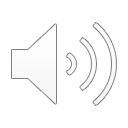 [Speaker Notes: (1:37)

When engaging with the previous slide, what were your initial reactions to learning about the history of racism in Canada? 

Ask yourself: What stands out about these events? 
When looking at how these historic events interact with disclosures, we can see that the impacts these events have are not individual. Though each of them may have taken up an individual space in history, they all can collectively be seen as reinforcing systems and ideologies of racism in Canada. These events are not interpersonal issues that are bound to one specific time in history or one specific generation of people that “were mean” or “who didn’t understand”. They are not limited to one person, one incident, or one situation/context. 

Also, ask yourself: How might these events impact disclosures of racism? 
It is important that we reflect on these collective instances, as like history, the disclosures you are receiving or engaging with are not interpersonal or limited to the specific people involved; they occur because of historical systems and ideologies of oppression that have consistently been reinforced. Thus, as we will touch on later, it is foundational that when receiving disclosures, we are aware of the history and collective events that precede them, recognizing the influence that these may have and understanding the disclosure itself not as an isolated incident, but an incident that is rooted in the history of racism in Canada and how it has influenced and structured society and societal institutions.]
Learn More: Racism in Canada
Canadian Apartheid: Chinese Head Tax and racism's legacy (4:58)   
This video details histories of racism including the Chinese Head Tax. Please note that while this video illustrates white supremacy as something situated in the past, it is still very much ongoing, which will be covered later in this workshop. **use of slurs in video.  
The Sikh migrants who challenged Canadian immigration law (7:01)   
This video discusses racist immigration policies in Canada and the extent to which Canada would go to prevent non-white immigrants from entering the country. Specifically, the video covers the voyage of the Komagata Maru.  
Japanese Canadian Internment, Second World War (9:18)   
In this video, Mary Kitagawa details her experience with anti-Japanese racism and Japanese Internment Camps in Canada during World War Two. Please note that while this video refers to enslavement as something that existed in the South of the United States, enslavement also occurred in Canada.  
Slavery's long shadow: The impact of 200 years of enslavement in Canada (53:58)
This podcast details enslavement in Canada, as well as the legacies that followed.
Video: Structural Racism Explained
Source: https://www.youtube.com/watch?v=lQ_8eOaiz8o&t=4s&ab_channel=Othering%26BelongingInstitute
[Speaker Notes: (7:24)

https://www.youtube.com/watch?v=lQ_8eOaiz8o&t=4s&ab_channel=Othering%26BelongingInstitute]
Video: What systemic racism in Canada looks like
Source: https://www.youtube.com/watch?v=7GmX5stT9rU&ab_channel=CBCNews
[Speaker Notes: (9:58)

https://www.youtube.com/watch?v=7GmX5stT9rU&ab_channel=CBCNews]
White supremacy
The racialization supported the creation of structured white supremacy codified in property, law, education, literature, economics, politics, and virtually every arena of Canadian social life (Cabrera, 2019; Haney-López, 1996; Morrison, 1992) 





Source: Decentering and disrupting whiteness presentation, Jermal Jones 2022
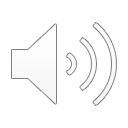 [Speaker Notes: (0:50) 

When you hear the words “white supremacy, what images arise in your head?” 

When the words “white supremacy” come up, many think of individual people and/or groups; of white supremacists and hate groups. However, white supremacy is the racialization supported by the creation of structured white supremacy codified in property, law, education, literature, economics, politics, and virtually every arena of Canadian social life. It is a historically based, institutionally perpetuated system of exploitation and oppression of continents, nations, and peoples of colour by white peoples and nations of the European Continent to maintain and defend a system of wealth, power, and privilege/white immunity.]
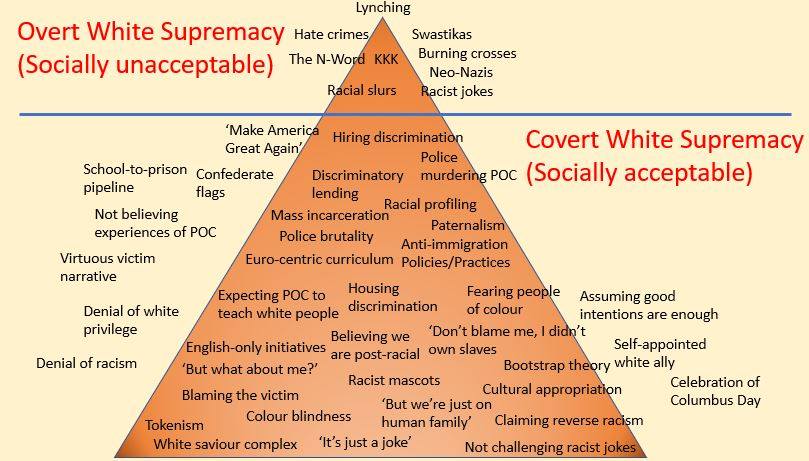 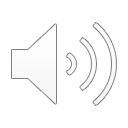 Source Safehouse Progressive Alliance for Nonviolence (2005) Adapted: Ellen Tuzzulo (2016) Mary Cordero (@jewelspewels) (2019); The Conscious Kid (2020)
[Speaker Notes: (0:37)

This is a visual that demonstrates overt and covert forms of racism experienced in our society. ​

When looking at this triangle, what are some initial thoughts? Specifically when it comes to responding to disclosures? ​
​
I want to emphasize that anything here on this triangle could be included in a disclosure so we must be mindful of how white supremacy can show up in different ways. ​

Ask yourself: Why do you think some forms of white supremacy have been deemed socially acceptable vs. socially unacceptable? 


​]
Structural Racism 	& Person mediated Racism
Definition: The normalization and legitimization of white supremacy through covert and socially acceptable forms of white supremacy (e.g. colour evasiveness, police brutality, anti-immigration laws, meritocracy myths). It is a system of hierarchy that provides preferential treatment for white people to the detriment of Black, Indigenous and other racialized people. (LSA Anti-Racism Task Force Report, 2021)
Micro-aggressions, micro-invalidation, micro-assaults, micro-insults 
Stereotyping, stereotype threat 
Covert or overt racist remarks, racial slurs
Implicit Bias
Race-based hate or bigotry 
Racial prejudice and discrimination
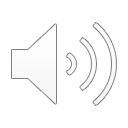 [Speaker Notes: (2:30) 

Structural Racism 
Structural racism is the normalization and legitimization of white supremacy through covert and socially acceptable forms of white supremacy (e.g. colour evasiveness, police brutality, anti-immigration laws, meritocracy myths). It is a system of hierarchy that provides preferential treatment for white people to the detriment of Black, Indigenous and other racialized people. (LSA Anti-Racism Task Force Report, 2021) ​Structural racism is consequential, and therefore has impact on the quality of life and the sense of security that members of our society have. This means that it is built into everyday behaviours. Essentially, the process is normalized through socialization on race and matters related to race. It is also how institutional policies and procedures operate within frameworks that are grounded in structural racism.​

Person Mediated Racism ​
Racism also exists at the person-mediated level. I use the term person-mediated racism instead of individual racism because I want us to walk away from the idea that racism is something that only bad people do. ​We have been socialized to believe that only bad people can be racist. This takes away from the lived realities that, on an everyday basis, people engage in an active exchange of power and privilege based on race.​
Person-mediated racism shows up in many ways, such as:  
Micro-aggressions, micro-invalidation, micro-assaults, micro-insults 
Microaggressions: subtle, mundane exchanges that communicate hostile, derogatory, or negative messages to individuals based on group membership. They can be verbal, behavioural, or environmental and include staring, glaring, comments, actions, and gestures.  
Micro-invalidation: Communications that exclude, negate, or nullify the psychological thoughts, feelings, or experiential reality of a Black, Indigenous or racialized person.  
Micro-assault: Deliberate and intentional slights or insults that are meant to hurt the intended victim through name-calling, avoidant behaviour and purposeful discriminatory actions. 
Micro-insult: Insensitive comments that subtly disrespect a person’s racial heritage or identity.
Stereotyping, stereotype threat
Covert or overt racist remarks, racial slurs 
Implicit Bias 
Race-based hate or bigotry 
Racial prejudice and discrimination 
​]
Learn More: Microaggressions
Microaggressions (3:15)  
This video demonstrates microaggressions that Black, Indigenous and Racialized people hear on a daily basis. As stated in the video, microaggressions are “damaging because they are incessant and cumulative, like death by a thousand paper cuts.” 
An everyday dimension of racism: Why we need to understand microaggressions (6:35)  
In this video, students at Keele University discuss their experiences of microaggressions, and how these experiences have impacted their lives on and off campus.
Reflect
What are your initial reactions to these videos?  
Why do you think learning about microaggressions, or person-mediated racism in general, is important in the context of responding to disclosures?
Racism is also…
A form of Violence 
Is cannot be mediated…it must be taken seriously and eradicated
It is not an interpersonal conflict (just two people that can’t get along) 
It is a reflection of the work environment that is deeply rooted in systemic racism 
It is not just discrimination on the basis of skin color and racial constructs is political and is connected to power and control
Black, Indigenous, and racialized people do not experience racism the same  (Intersectionality)
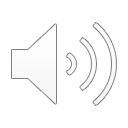 [Speaker Notes: (0:52)

When considering responding to disclosures of racism, there are some more things we should be aware of. ​
Racism is a form of violence. ​
Racism cannot be mediated; it must be taken seriously and eradicated. ​
Racism is not interpersonal conflict. It is more than just two people that can’t get along. ​
Racism is a reflection of the work environment that is deeply rooted in systemic racism. ​
Racism is not just discrimination based on skin colour. It involves racial constructs that are political and connected to power and control. ​
Black, Indigenous, and racialized people do not all experience racism the same. We must recognize intersectionality, which will be explained later in the module. ​
​]